Andreas Ulrich, Siemens AG  |  2015-11-13
Thoughts on TDL Phase 4 and Beyond
Our assets – What we have right now
An open standard for the specification of test models in conformance and interoperability testing
The ETSI standard series ES 203 119, parts 1 – 4
Why a standardized test language?
Creates open platform and ecosystem for development of a versatile tool landscape

Independence from a single technology or tool vendor

Joint effort of industrial users, tool providers, academia

Stays abreast of new technological trends

Community building
TDL-MM, part 1:	Abstract Syntax and	Associated Semantics


TDL-GR, part 2:	Graphical Syntax


TDL-XF, part 3:	Exchange Format


TDL-TO, part 4:	Structured Test Objective	Language

Published documents:http://www.etsi.org/standards-search?search=203119&ed=1&sortby=2
Concrete Syntax
TDL-GR
TDL-XF
Other syntax
TDL-TO
TDL-MM
Abstract Syntax
Our assets – What we have on (front-end) tools and how it could evolve
Based on open standards and supporting the integration of open-source and third-party components
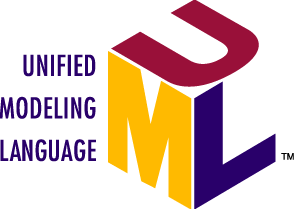 UML-based Graph. Editor
TDL Model Analyzer
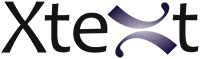 Report
Textual Editor(incl. ES 203119-4)
TDL Test Generator
TDL Exchange Format (ES 203119-3)
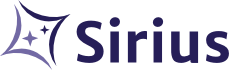 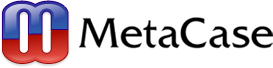 Graph. Viewer & Doc. Gen.
Graphical Editor(ES 203119-2)
Test Code Generator
C-code,
TTCN-3
Test Plan
Front-end tool
Back-end tool
Artefact (output)
(Partially) covered in ETSI TDL phase 3
Goal for TDL Phase 4+
TDL
CommunityBuilding
The success of Modelica – Can we learn from it and repeat?
Click on paper:
Over 15 years of continuous work!
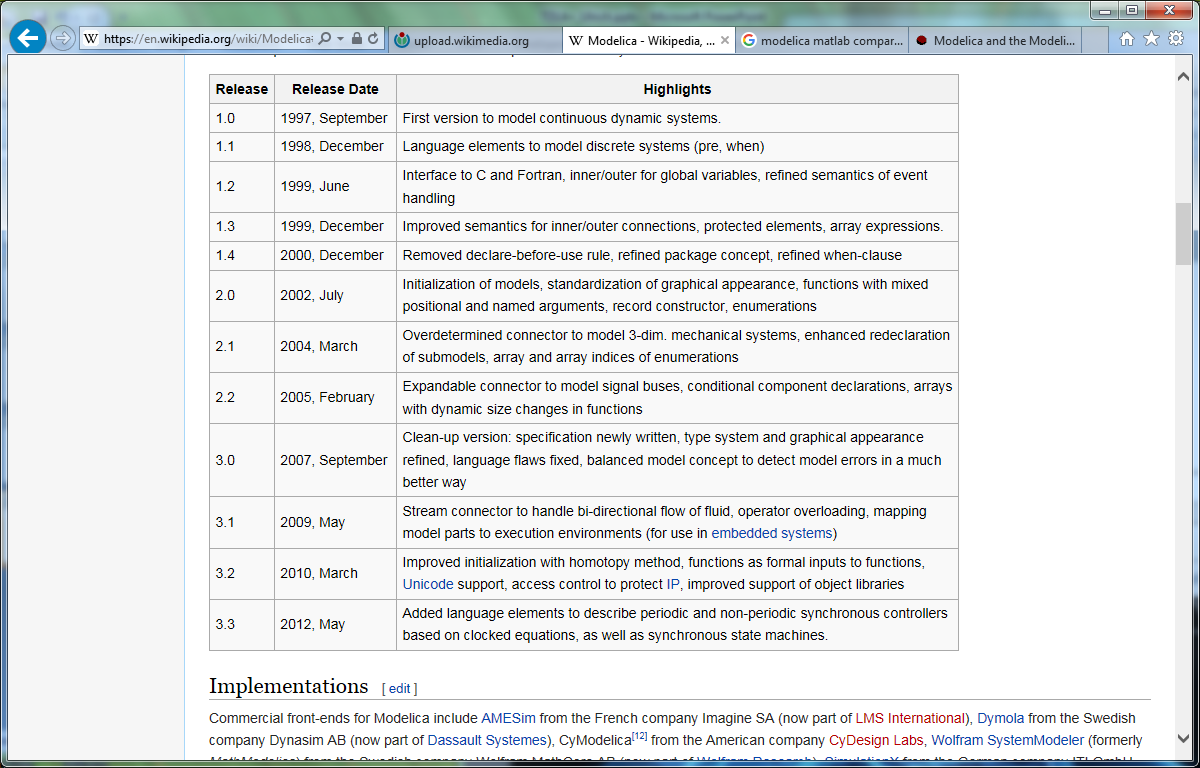 Modelica language
Modeling and simulation language
Low-level Functional Mock-up Interface (FMI)
Modelica Association – non-profit organization
Members from Europe, America, Japan
Driven by end-users on CPS modeling
Finances conferences and projects
Modelica conferences
Modelica-specific open source projects
Modelica Language Compliance Test Suite
Open source Modelica Standard Library (MSL)
End-users get a quick start
Tool vendors get benchmark models

Until 2006: Modelica was driven by a small community
Major success factors for Modelica
Technical innovation from Dynasim (simulation tool)
Dassault Systèmes entered the arena (large SW vendor)
Several large ITEA projects
Building a TDL community
(to be explored further)